Warmup
Vertical Asymptote at x=2
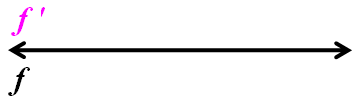 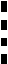 Inc
Inc
10/29/2018
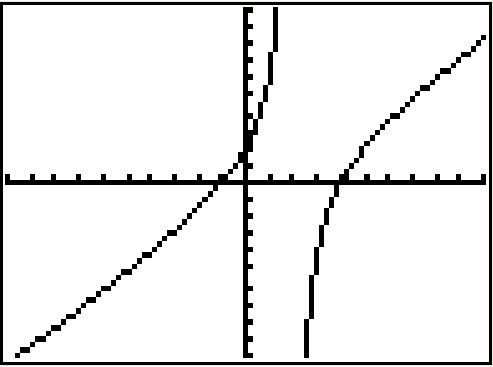 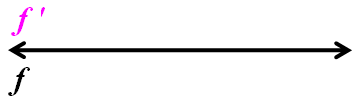 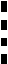 Inc
Inc
10/29/2018
Concavity and the Second Derivative Test
3.4
On the agenda:
Concavity
Point of Inflection
HW:  p. 189 # 1-7 Odd, 11-17 Odd
Concavity
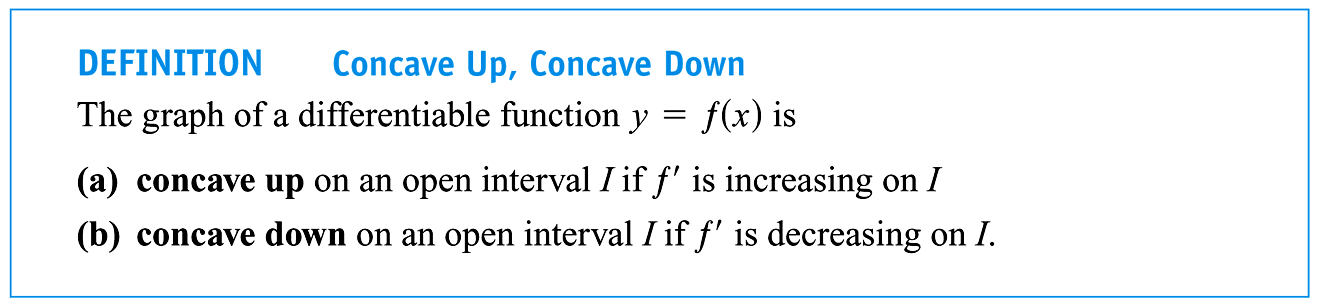 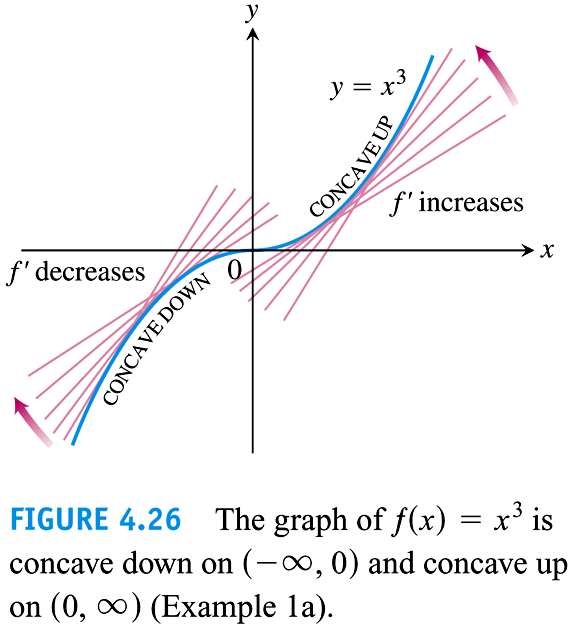 The Second Derivative Test
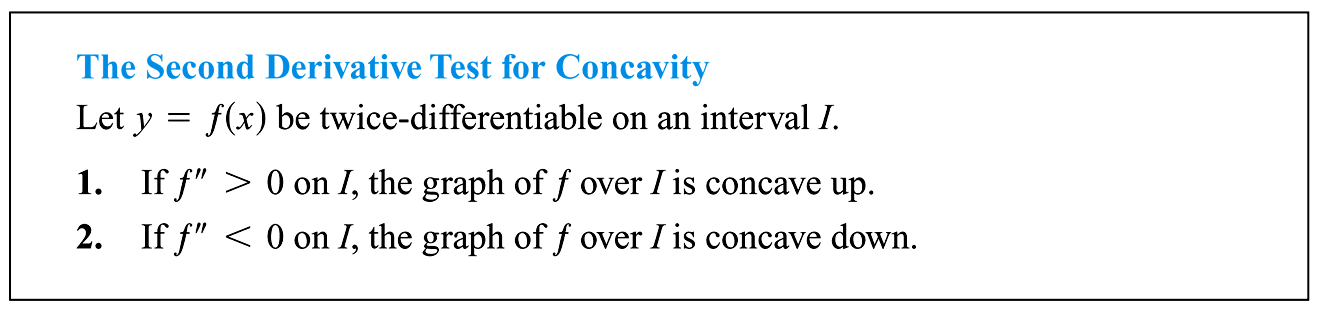 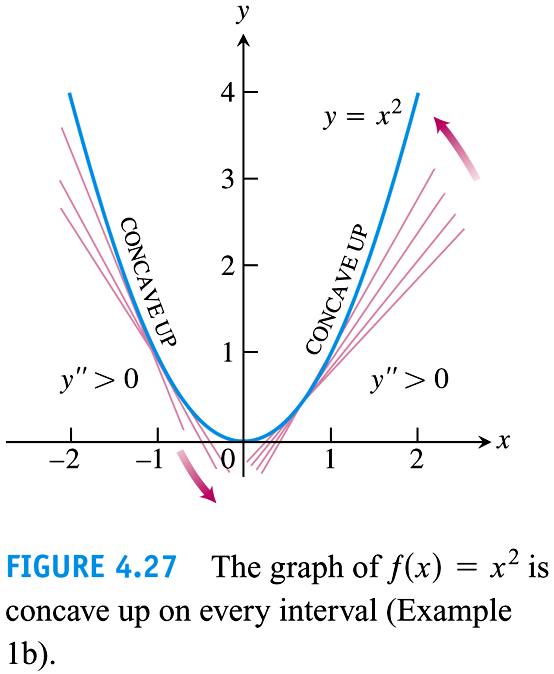 Point(s) of Inflection
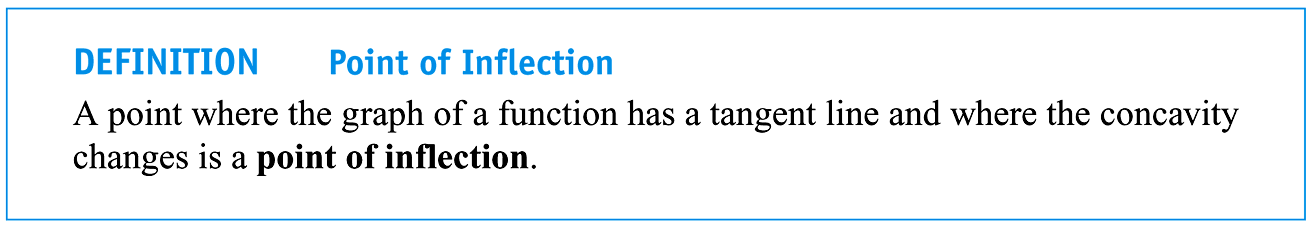 Points of Inflection:  Occur where the second derivative is either zero or undefined.






Not all zero’s of the second derivative are points of inflection.
In order for the zero of the second derivative to be a point of inflection, CONCAVITY MUST CHANGE.
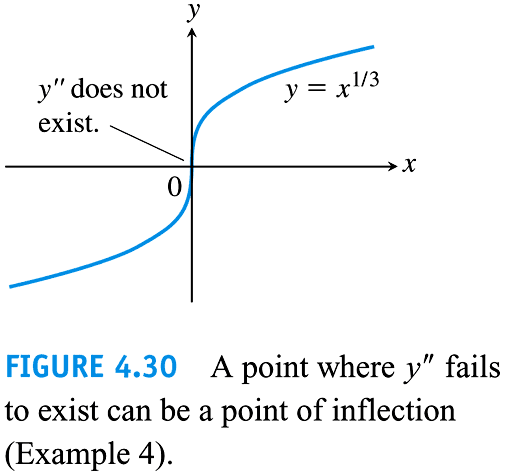 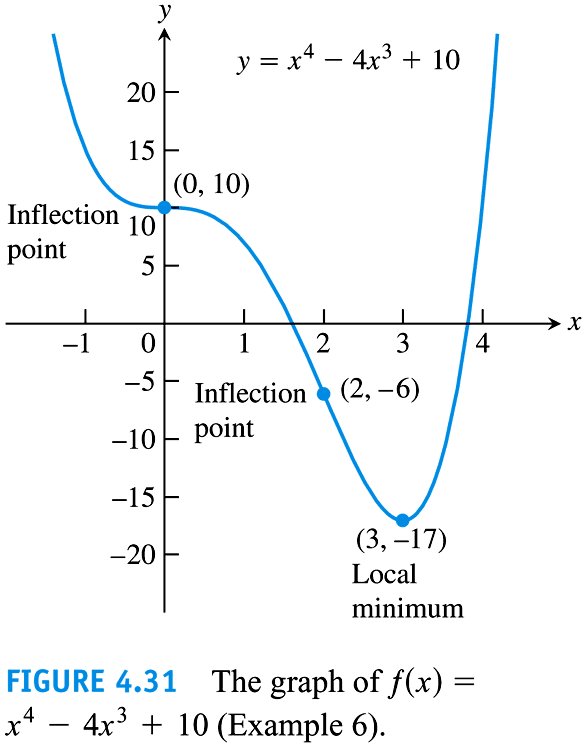 Not a point of inflection
In order of point of infection to occur CONCAVITY HAS TO CHANGE!
You can only see concavity change by doing a number line!	
In the following example the second derivative is zero at x=0, but concavity does not change.
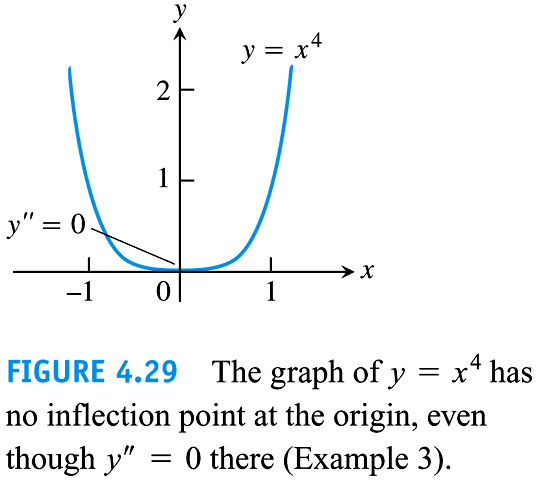 Example
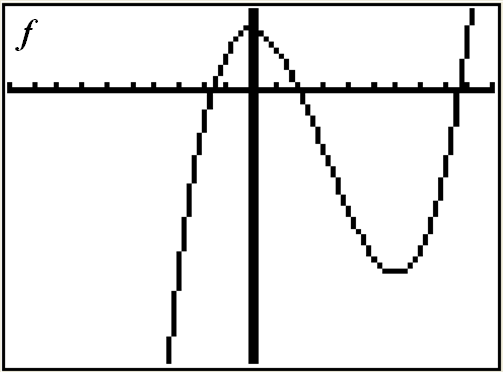 Plug numbers into f” to determine concavity of f
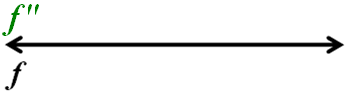 C.D.
C.U.
10/29/2018
Example on Finding Concavity
Determine the open intervals on which the graph of                    is concave upward or downward.
First find the second derivative.
Rewrite as





So f’’(x) = 0 when x =  + 1
So Let’s make a chart
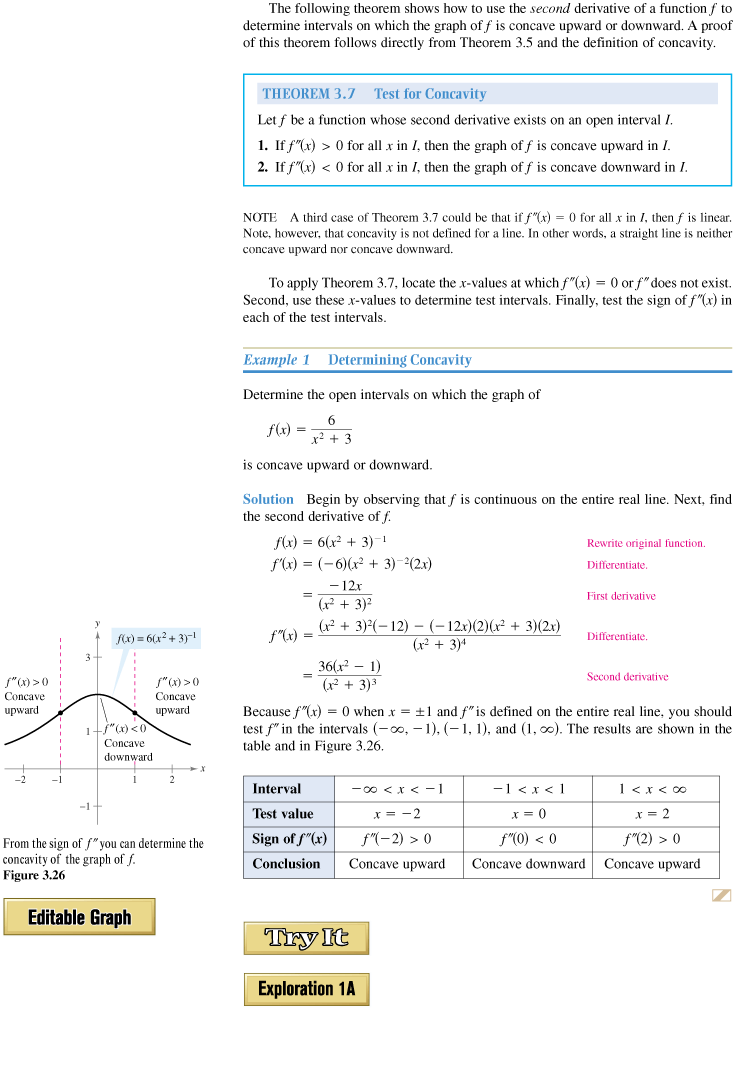 Because concavity changed, there are two points of inflection: at x = -1 and x = 1.
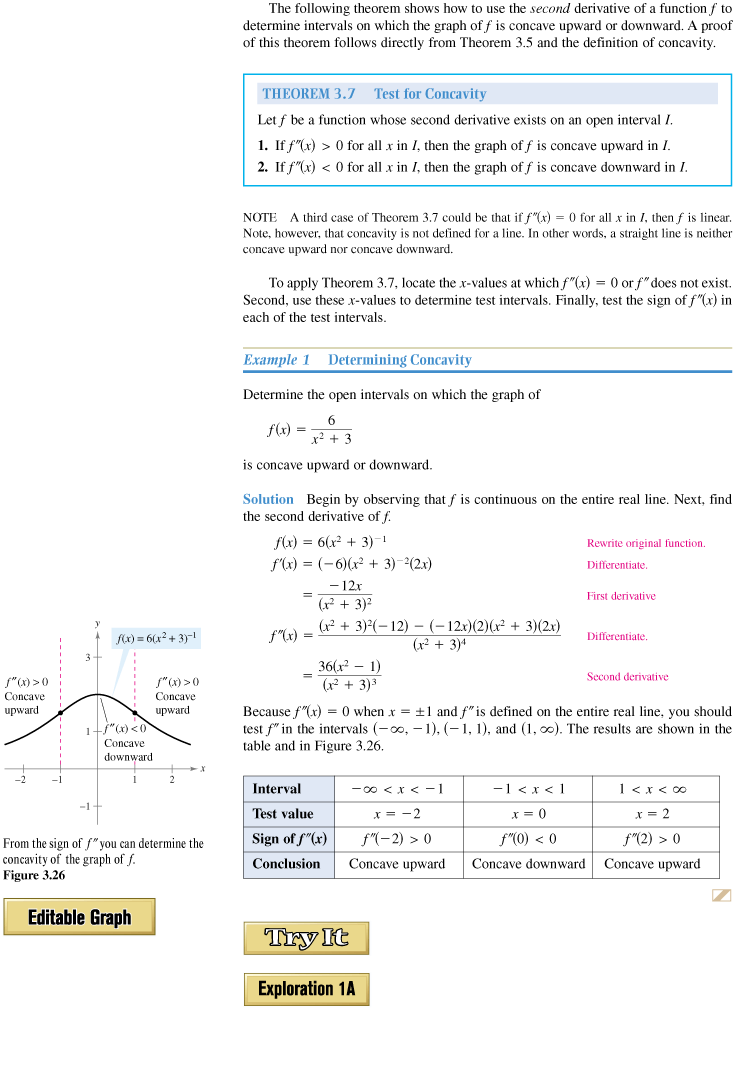 You Try
Outside the domain of f
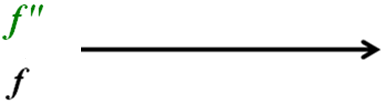 C.U.
10/29/2018
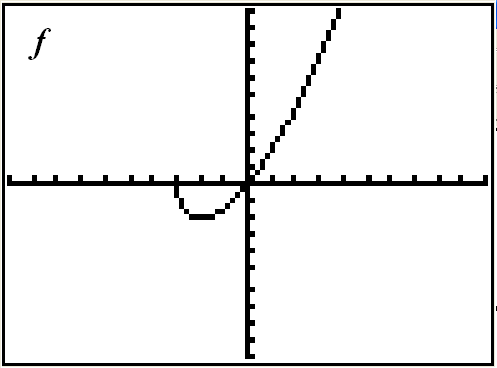 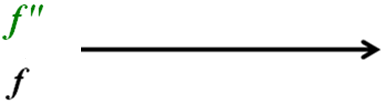 C.U.
10/29/2018
The Second Derivative Test for Local Extrema
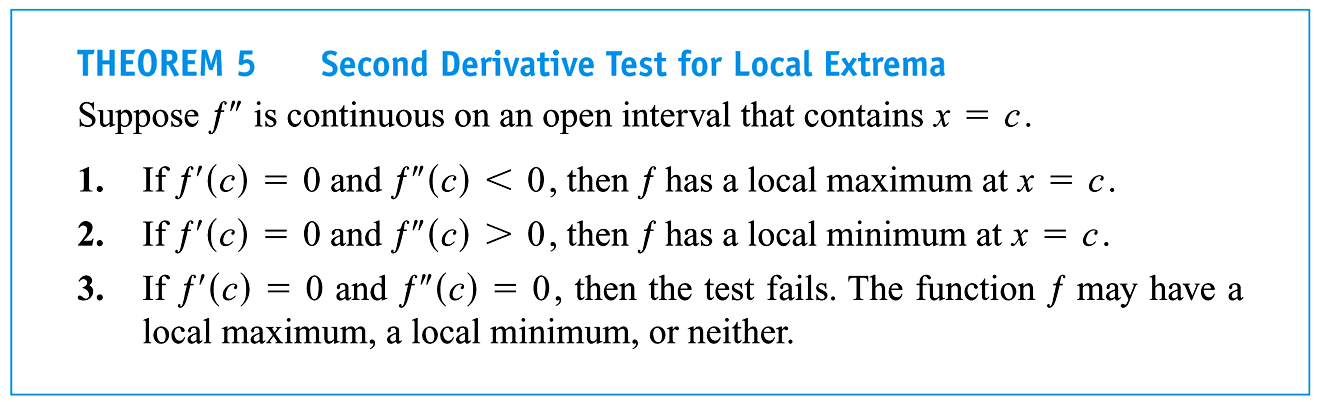 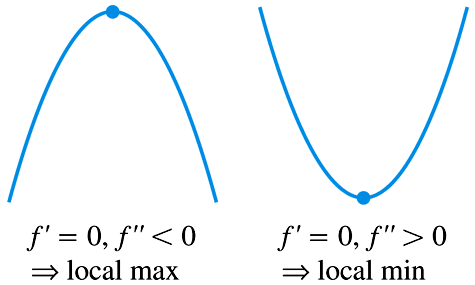